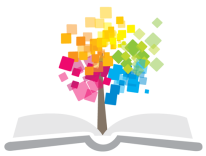 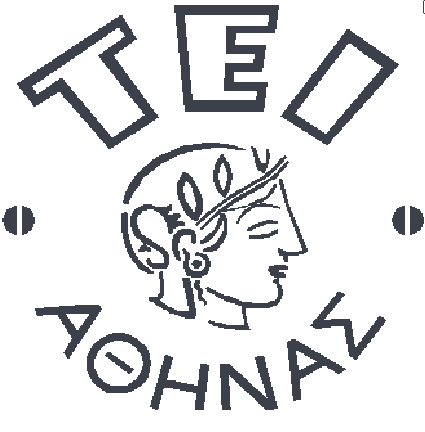 Ανοικτά Ακαδημαϊκά Μαθήματα στο ΤΕΙ Αθήνας
Αιματολογία ΙΙ (E)
Εργαστηριακή άσκηση 7: Ποσοτικός προσδιορισμός αιμοσφαιρίνης Α2
Αναστάσιος Κριεμπάρδης
Τμήμα Ιατρικών εργαστηρίων
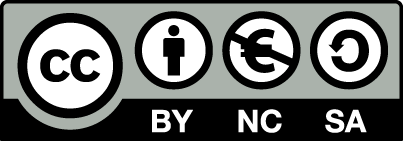 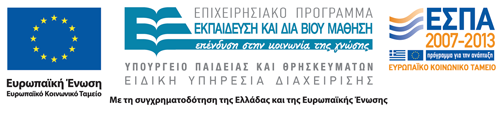 Σκοπός
Η κατανόηση της δομής και της λειτουργίας των ανθρώπινων αιμοσφαιρινών.
 Η εκμάθηση της τεχνικής της χρωματογραφικής ανάλυσης με χρήση στήλης χρωματογραφίας.
 Η εφαρμογή της τεχνικής αυτής στον ποσοτικό προσδιορισμό της Α2 σφαιρίνης σε ανθρώπινο αίμα.
 Η αναφορά κλινικών εφαρμογών της ανάλυσης αυτής.
1
Διαχωρισμός μακρομορίων με στήλες χρωματογραφίας
Η χρωματογραφία είναι μια ευρύτατα χρησιμοποιούμενη τεχνική για το διαχωρισμό μορίων. 
Ως μέθοδος στηρίζεται στην ύπαρξη δύο φάσεων, μιας ακίνητης και μιας κινητής.
Τα αναλυμένα μόρια διαχωρίζονται ανάλογα με το συντελεστή κατανομής τους σε καθεμία από τις φάσεις αυτές.
2
Υγρή χρωματογραφία σε στήλη
Η στήλη μπορεί να ποικίλλει σε διάμετρο και ύψος, βασικά όμως περιλαμβάνει ένα φίλτρο στο κάτω άκρο της που, ενώ επιτρέπει την ανεμπόδιστη ροή των μεγαλομορίων, εμποδίζει τη διαφυγή των  σωματιδίων που συγκροτούν την ακίνητη φάση.
Ως ακίνητη φάση μπορεί να χρησιμοποιηθεί διοξείδιο του πυριτίου, αλουμίνα, υδροξυαπατίτης, πολυαμίδια, κυτταρίνη κ.ά.
3
Αιμοσφαιρίνες 1/4
Στον άνθρωπο και κάτω από φυσιολογικές συνθήκες, οι αιμοσφαιρίνες απαντώνται ως ετεροπολυμερή μόρια. Συγκροτούνται από 4 πολυπεπτιδικές αλυσίδες ανά δύο όμοιες. 
Οι αλυσίδες που συγκροτούν τις αιμοσφαιρίνες είναι οι α, β, γ, δ, ε και ζ. 
Στο τετραμερές μόριο α2β2, μεταξύ τους, τόσο οι α όσο και οι β αλυσίδες, δημιουργούν διμερή α–α και β–β, στα οποία οι αλυσίδες συγκρατούνται με ιοντικούς δεσμούς καθώς και με δεσμούς υδρογόνου. Στο τετραμερές α2β2, οι αλυσίδες α συγκρατούνται με τις β με υδρόφοβες αλληλεπιδράσεις.
4
Αιμοσφαιρίνες 2/4
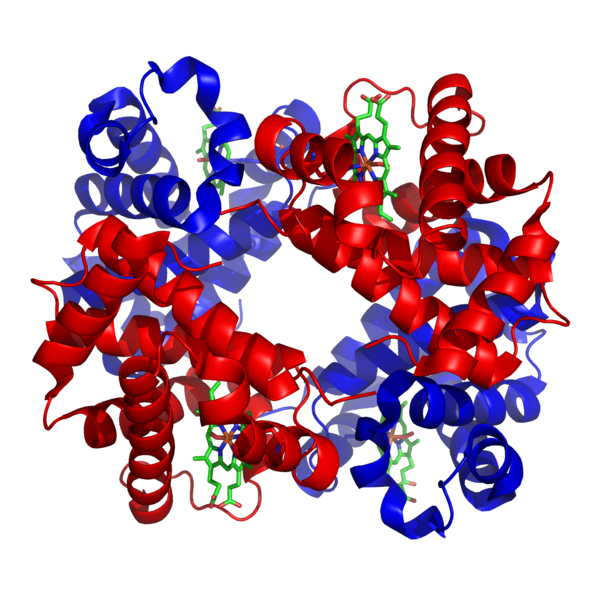 5
“1GZX Haemoglobin”, από PatríciaR διαθέσιμο με άδεια CC BY-SA 3.0
Αιμοσφαιρίνες 3/4
Στους ενήλικες ο κυρίαρχος τύπος αιμοσφαιρίνης είναι η Α (α2β2) και αποτελεί το 92% περίπου του συνόλου των αιμοσφαιρινών, ενώ η Α2 (α2δ2  έχει ποσοστιαία συμμετοχή 2,5%, η F 0,5%, και το υπόλοιπο 5% είναι η γλυκοζυλιωμένη αιμοσφαιρίνη. 
Η γλυκοζυλιωμένη μορφή της αιμοσφαιρίνης δημιουργείται με μετά– μεταφραστικές τροποποιήσεις και η ποσοστιαία συμμετοχή της εξαρτάται από τη μέση συγκέντρωση γλυκόζης στο αίμα. 
Γίνεται λοιπόν σαφές ότι είναι πολύ καλός και ασφαλής δείκτης για την παρακολούθηση ατόμων που πάσχουν από σακχαρώδη διαβήτη, μια και παρουσιάζει τη μέση συγκέντρωση γλυκόζης στο αίμα για μία περίοδο ενός έως δύο μηνών, σε αντίθεση με την κλασική μέτρηση σακχάρου στο αίμα που αντιπροσωπεύει τη παρουσία του τις τελευταίες ώρες πριν από την αιμοληψία.
6
Αιμοσφαιρίνες 4/4
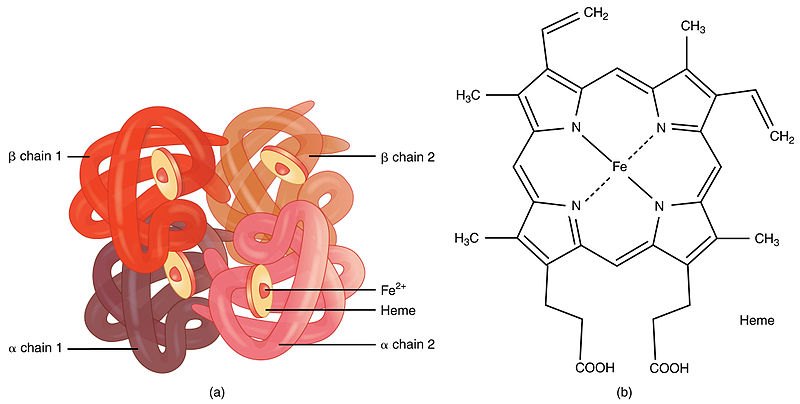 “1904 Hemoglobin”, από CFCF διαθέσιμο με άδεια CC BY 3.0
7
Προσδιορισμός του ποσοστού της Α2 αιμοσφαιρίνης 1/14
O προσδιορισμός της ποσοστιαίας συμμετοχής της Α2 αιμοσφαιρίνης είναι  βασικής σημασίας για τη διαφορική διάγνωση διάφορων τύπων αναιμίας.
Υψηλά ποσοστά Α2 είναι συχνά ικανός δείκτης για διάγνωση στίγματος  μεσογειακής αναιμίας. Είναι όμως πιθανό η Α2 να βρίσκεται σε φυσιολογικά  επίπεδα και να υφίσταται αιματολογικό πρόβλημα, εάν συνυπάρχει έλλειψη σιδήρου και στίγμα μεσογειακής αναιμίας. Για την εργαστηριακή διάγνωση  της ετερόζυγης β-ΜΑ, τα επίπεδα της Α2  πρέπει να συνεκτιμώνται με τη συγκέντρωση του σιδήρου, τη σιδηροδεσμευτική ικανότητα, τον αιματοκρίτη, τη συγκέντρωση αιμοσφαιρίνης, το μέσο όγκο των ερυθρών, το οικογενειακό  ιστορικό κ.ά., προκειμένου να έχουμε ασφαλή διάγνωση.
8
Προσδιορισμός του ποσοστού της Α2 αιμοσφαιρίνης 2/14
Ο ποσοτικός προσδιορισμός της Α2  γίνεται με πολλούς τρόπους, όπως ηλεκτροφορητική ανάλυση που ακολουθείται από εκχύλιση των βαμμένων ζωνών και ποσοτικοποίηση με χρήση φωτόμετρου, ανοσοβιολογική προσέγγιση, καθώς και με χρωματογραφία ιοντοανταλλαγής.
Στην άσκηση αυτή θα χρησιμοποιήσουμε τη χρωματογραφία ιοντοανταλλαγής σε στήλη, με ανιοντική ρητίνη ως ακίνητη φάση.
Αυτή αποτελείται από κυτταρίνη στην οποία έχουν ομοιοπολικά προσδεθεί θετικά φορτισμένα μόρια. Τα μόρια που έχουν αρνητικά φορτία θα δεσμεύονται κατά τη διέλευσή τους στην ακίνητη φάση της χρωματογραφίας, ενώ τα ουδέτερα και θετικά φορτισμένα μόρια θα βρίσκονται στην κινούμενη φάση του διαλύτη.
9
Προσδιορισμός του ποσοστού της Α2 αιμοσφαιρίνης 3/14
Εφαρμόζουμε το δείγμα στην κολόνα με τέτοιες συνθήκες, ώστε όλες οι αιμοσφαιρίνες να είναι φορτισμένες και να δεσμευτούν στην ακίνητη φάση. 
Στη συνέχεια χρησιμοποιούμε κατάλληλο ρυθμιστικό διάλυμα ώστε να εκλουστούν μόνο τα μόρια της Α2 αιμοσφαιρίνης, ενώ όλες οι άλλες μορφές της –φυσιολογικές και μη– να παραμείνουν δεσμευμένες στην ακίνητη φάση. Με τον τρόπο αυτό υπολογίζουμε την Α2 αιμοσφαιρίνη, προσδιορίζοντας την οπτική απορρόφηση που εμφανίζει σε δεδομένο μήκος κύματος (415 nm).
10
Προσδιορισμός του ποσοστού της Α2 αιμοσφαιρίνης 4/14
Παράλληλα, σ’ ένα ακριβώς ίδιο δείγμα με αυτό που εφαρμόσαμε στην κολόνα υπολογίζουμε τη συνολική αιμοσφαιρίνη, προσδιορίζοντας την οπτική απορρόφηση που εμφανίζει στο ίδιο μήκος κύματος.
Το ποσοστό της Α2 βρίσκεται με σύγκριση της συνολικής αιμοσφαιρίνης ενός δείγματος και της Α2  ενός άλλου ακριβώς ίδιου, μέτρηση που γίνεται φωτομετρικά και υπολογιστικά.
11
Προσδιορισμός του ποσοστού της Α2 αιμοσφαιρίνης 5/14
Πορεία
Το αίμα έχει συλλεχθεί με παρουσία αντιπηκτικού (EDTA) και το διατηρούμε στους 4 °C μέχρι και δύο εβδομάδες.
Αραιώνουμε 1 ml ολικό αίμα με πενταπλάσια ποσότητα φυσιολογικού ορού και φυγοκεντρούμε σε 2.000 g για 5 min. Αποχύνουμε το υπερκείμενο, προσθέτουμε φυσιολογικό ορό, ανακατεύουμε απαλά και επαναλαμβάνουμε για τρεις ακόμα φορές τη διαδικασία πλύσης των κυττάρων, προκειμένου να έχουμε καλά ξεπλυμένα ερυθρά αιμοσφαίρια.
12
Προσδιορισμός του ποσοστού της Α2 αιμοσφαιρίνης 6/14
Σε 25 μl πακεταρισμένων ερυθρών προσθέτουμε 300 μl αιμολυτικού διαλύματος. Αναδεύουμε και επωάζουμε για 5 min σε θερμοκρασία περιβάλλοντος.
Εναλλακτικά μπορούμε να χρησιμοποιήσουμε ολικό αίμα αντί για αιμόλυμα ξεπλυμένων ερυθρών αιμοσφαιρίων. Στην περίπτωση αυτή ανακινούμε το ολικό αίμα και αναμιγνύουμε 50 μl απ’ αυτό με 200 μl αντιδραστηρίου για αιμόλυση. Ανακινούμε καλά και επωάζουμε για 10 min.
13
Προσδιορισμός του ποσοστού της Α2 αιμοσφαιρίνης 7/14
Παίρνουμε μία κολόνα από το κιτ, την αναστρέφουμε έντονα 2–3 φορές και με τη βοήθεια μιας πιπέτας Pasteur αιωρούμε τη ρητίνη.
Αμέσως στερεώνουμε την κολόνα στην ειδική βάση, ξεβιδώνουμε το πώμα και της επιτρέπουμε να αδειάζει από το κάτω ακροφύσιο σε σωληνάριο που έχουμε τοποθετήσει ακριβώς από κάτω και σε ειδικό στατό. Παρατηρούμε το πακετάρισμα της ρητίνης. Μόλις αυτό ολοκληρωθεί, αφαιρούμε με πιπέτα το υπερκείμενο υγρό, προσέχοντας να μην αναταράξουμε την ελεύθερη επιφάνεια της ρητίνης.
14
Προσδιορισμός του ποσοστού της Α2 αιμοσφαιρίνης 8/14
Αργά και προσεκτικά προσθέτουμε 100 μl αιμολύματος. Προσέχουμε να μην αναταράξουμε την ελεύθερη επιφάνεια της ρητίνης, να μην τρέξει το δείγμα στα τοιχώματα της κολόνας και να μη δημιουργηθούν φυσαλίδες.
Εφαρμογή του δείγματος με πίεση μπορεί να δώσει εσφαλμένα αποτελέσματα.
15
Προσδιορισμός του ποσοστού της Α2 αιμοσφαιρίνης 9/14
Αφήνουμε το δείγμα να απορροφηθεί πλήρως από τη ρητίνη, κάτι που γίνεται εύκολα διακριτό αν παρατηρεί κανείς την επιφάνεια της στήλης. Μόλις το δείγμα απορροφηθεί, η επιφάνεια από γυαλιστερή φαίνεται πια θαμπή.
Μόλις ολοκληρωθεί η απορρόφηση, προσθέτουμε αργά 2,5 ml διαλύματος έκλουσης της Α2. Προσθήκη του διαλύματος με πίεση μπορεί να αλλοιώσει τα αποτελέσματα.
16
Προσδιορισμός του ποσοστού της Α2 αιμοσφαιρίνης 10/14
Συλλέγουμε το έκλουμα και προσθέτουμε απιονισμένο νερό μέχρι τελικού όγκου 3 ml.
Προσθέτουμε την ίδια ακριβώς ποσότητα από το ίδιο δείγμα σε άλλο σωληνάριο και προσθέτουμε απιονισμένο νερό μέχρι τελικού όγκου 15 ml. Αυτό το σωληνάριο θα χρησιμοποιηθεί για να υπολογίσουμε τη συνολική αιμοσφαιρίνη του δείγματος, λαμβάνοντας υπόψη το συντελεστή αραίωσης.
17
Προσδιορισμός του ποσοστού της Α2 αιμοσφαιρίνης 11/14
Αναμιγνύουμε καλά τα δύο σωληνάρια (καθένα χωριστά) και μετράμε την οπτική απορρόφηση των περιεχομένων τους. Επιλέγουμε για το σκοπό αυτό το μήκος κύματος των 415 nm και μηδενίζουμε την οπτική απορρόφηση του οργάνου χρησιμοποιώντας ως δείγμα απιονισμένο νερό.
18
Προσδιορισμός του ποσοστού της Α2 αιμοσφαιρίνης 12/14
Παίρνουμε τις μετρήσεις του φωτομέτρου για τα περιεχόμενα των σωλήνων και υπολογίζουμε το ποσοστό της Α2 με βάση τον παρακάτω τύπο:
Οπτ. απορ. του κλάσματος Α2 / 5 × Οπτ. απορ. της ολικής αιμοσφαιρίνης του δείγματος × 100 = % ποσοστό αιμοσφαιρίνης Α2 του δείγματος.
Οι φυσιολογικές τιμές κυμαίνονται μεταξύ 2,2 και 3,3%. 
Τιμές μεταξύ 3,5 και 8% θεωρούνται ενδεικτικές για στίγμα μεσογειακής αναιμίας (β–θαλασσαιμία). 
Τιμές μεγαλύτερες του 8% υποδηλώνουν την ύπαρξη και άλλων τύπων αιμοσφαιρίνης όπως C, E, O, D, G, S, ή υβριδίων S–G που εκλούονται μαζί με την Α2.
19
Προσδιορισμός του ποσοστού της Α2 αιμοσφαιρίνης 13/14
Κατά τη διάρκεια του πακεταρίσματος της ρητίνης, διακρίνουμε αρχικά το εναιώρημα που έχει νεφελώδη μορφή και στη συνέχεια το σχεδόν διαυγές υπερκείμενο και την πακεταρισμένη ρητίνη. Η επαναιώρηση γίνεται ώστε το πακετάρισμα της ρητίνης να είναι ομοιόμορφο και να μην παρουσιάζει ρωγμές απ’ όπου θα μπορούσε να περάσει το δείγμα χωρίς να έχει έρθει σε επαφή με την ανάλογη ποσότητα ρητίνης. Και αυτό γιατί η ρητίνη έχει μία περιορισμένη δυνατότητα δέσμευσης αιμοσφαιρίνης και αν παρουσιάζει ρωγμές, θα έχουμε λανθασμένες μετρήσεις.
20
Προσδιορισμός του ποσοστού της Α2 αιμοσφαιρίνης 14/14
Όταν εφαρμόζουμε το δείγμα, προσέχουμε να μην αναταράξουμε την επιφάνεια της ρητίνης. Όταν αυτό περάσει στη μάζα της ρητίνης, προσθέτουμε μια μικρή ποσότητα διαλύματος έκλουσης, π.χ. 200 μl, ώστε να ξεπλυθούν τα τοιχώματα της στήλης. Στη συνέχεια προσθέτουμε αργά και προσεκτικά και τον υπόλοιπο όγκο του διαλύματος έκλουσης.
Μόλις εφαρμόσουμε το δείγμα, αμέσως τοποθετούμε κάτω από τη στήλη σωληνάριο στο οποίο θα συλλέξουμε το έκλουμα.
21
Τέλος Ενότητας
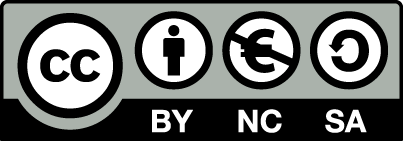 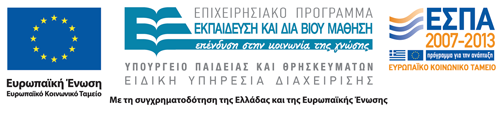 Σημειώματα
Σημείωμα Αναφοράς
Copyright Τεχνολογικό Εκπαιδευτικό Ίδρυμα Αθήνας, Αναστάσιος Κριεμπάρδης 2014. Αναστάσιος Κριεμπάρδης. «Αιματολογία ΙΙ (E). Εργαστηριακή άσκηση 7: Ποσοτικός προσδιορισμός αιμοσφαιρίνης Α2». Έκδοση: 1.0. Αθήνα 2014. Διαθέσιμο από τη δικτυακή διεύθυνση: ocp.teiath.gr.
Σημείωμα Αδειοδότησης
Το παρόν υλικό διατίθεται με τους όρους της άδειας χρήσης Creative Commons Αναφορά, Μη Εμπορική Χρήση Παρόμοια Διανομή 4.0 [1] ή μεταγενέστερη, Διεθνής Έκδοση.   Εξαιρούνται τα αυτοτελή έργα τρίτων π.χ. φωτογραφίες, διαγράμματα κ.λ.π., τα οποία εμπεριέχονται σε αυτό. Οι όροι χρήσης των έργων τρίτων επεξηγούνται στη διαφάνεια  «Επεξήγηση όρων χρήσης έργων τρίτων». 
Τα έργα για τα οποία έχει ζητηθεί άδεια  αναφέρονται στο «Σημείωμα  Χρήσης Έργων Τρίτων».
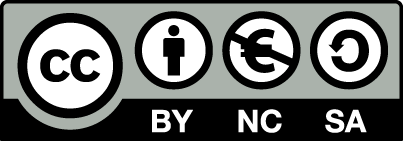 [1] http://creativecommons.org/licenses/by-nc-sa/4.0/ 
Ως Μη Εμπορική ορίζεται η χρήση:
που δεν περιλαμβάνει άμεσο ή έμμεσο οικονομικό όφελος από την χρήση του έργου, για το διανομέα του έργου και αδειοδόχο
που δεν περιλαμβάνει οικονομική συναλλαγή ως προϋπόθεση για τη χρήση ή πρόσβαση στο έργο
που δεν προσπορίζει στο διανομέα του έργου και αδειοδόχο έμμεσο οικονομικό όφελος (π.χ. διαφημίσεις) από την προβολή του έργου σε διαδικτυακό τόπο
Ο δικαιούχος μπορεί να παρέχει στον αδειοδόχο ξεχωριστή άδεια να χρησιμοποιεί το έργο για εμπορική χρήση, εφόσον αυτό του ζητηθεί.
Επεξήγηση όρων χρήσης έργων τρίτων
Δεν επιτρέπεται η επαναχρησιμοποίηση του έργου, παρά μόνο εάν ζητηθεί εκ νέου άδεια από το δημιουργό.
©
διαθέσιμο με άδεια CC-BY
Επιτρέπεται η επαναχρησιμοποίηση του έργου και η δημιουργία παραγώγων αυτού με απλή αναφορά του δημιουργού.
διαθέσιμο με άδεια CC-BY-SA
Επιτρέπεται η επαναχρησιμοποίηση του έργου με αναφορά του δημιουργού, και διάθεση του έργου ή του παράγωγου αυτού με την ίδια άδεια.
διαθέσιμο με άδεια CC-BY-ND
Επιτρέπεται η επαναχρησιμοποίηση του έργου με αναφορά του δημιουργού. 
Δεν επιτρέπεται η δημιουργία παραγώγων του έργου.
διαθέσιμο με άδεια CC-BY-NC
Επιτρέπεται η επαναχρησιμοποίηση του έργου με αναφορά του δημιουργού. 
Δεν επιτρέπεται η εμπορική χρήση του έργου.
Επιτρέπεται η επαναχρησιμοποίηση του έργου με αναφορά του δημιουργού
και διάθεση του έργου ή του παράγωγου αυτού με την ίδια άδεια.
Δεν επιτρέπεται η εμπορική χρήση του έργου.
διαθέσιμο με άδεια CC-BY-NC-SA
διαθέσιμο με άδεια CC-BY-NC-ND
Επιτρέπεται η επαναχρησιμοποίηση του έργου με αναφορά του δημιουργού.
Δεν επιτρέπεται η εμπορική χρήση του έργου και η δημιουργία παραγώγων του.
διαθέσιμο με άδεια 
CC0 Public Domain
Επιτρέπεται η επαναχρησιμοποίηση του έργου, η δημιουργία παραγώγων αυτού και η εμπορική του χρήση, χωρίς αναφορά του δημιουργού.
Επιτρέπεται η επαναχρησιμοποίηση του έργου, η δημιουργία παραγώγων αυτού και η εμπορική του χρήση, χωρίς αναφορά του δημιουργού.
διαθέσιμο ως κοινό κτήμα
χωρίς σήμανση
Συνήθως δεν επιτρέπεται η επαναχρησιμοποίηση του έργου.
Διατήρηση Σημειωμάτων
Οποιαδήποτε αναπαραγωγή ή διασκευή του υλικού θα πρέπει να συμπεριλαμβάνει:
το Σημείωμα Αναφοράς
το Σημείωμα Αδειοδότησης
τη δήλωση Διατήρησης Σημειωμάτων
το Σημείωμα Χρήσης Έργων Τρίτων (εφόσον υπάρχει)
μαζί με τους συνοδευόμενους υπερσυνδέσμους.
Χρηματοδότηση
Το παρόν εκπαιδευτικό υλικό έχει αναπτυχθεί στo πλαίσιo του εκπαιδευτικού έργου του διδάσκοντα.
Το έργο «Ανοικτά Ακαδημαϊκά Μαθήματα στο ΤΕΙ Αθηνών» έχει χρηματοδοτήσει μόνο την αναδιαμόρφωση του εκπαιδευτικού υλικού. 
Το έργο υλοποιείται στο πλαίσιο του Επιχειρησιακού Προγράμματος «Εκπαίδευση και Δια Βίου Μάθηση» και συγχρηματοδοτείται από την Ευρωπαϊκή Ένωση (Ευρωπαϊκό Κοινωνικό Ταμείο) και από εθνικούς πόρους.
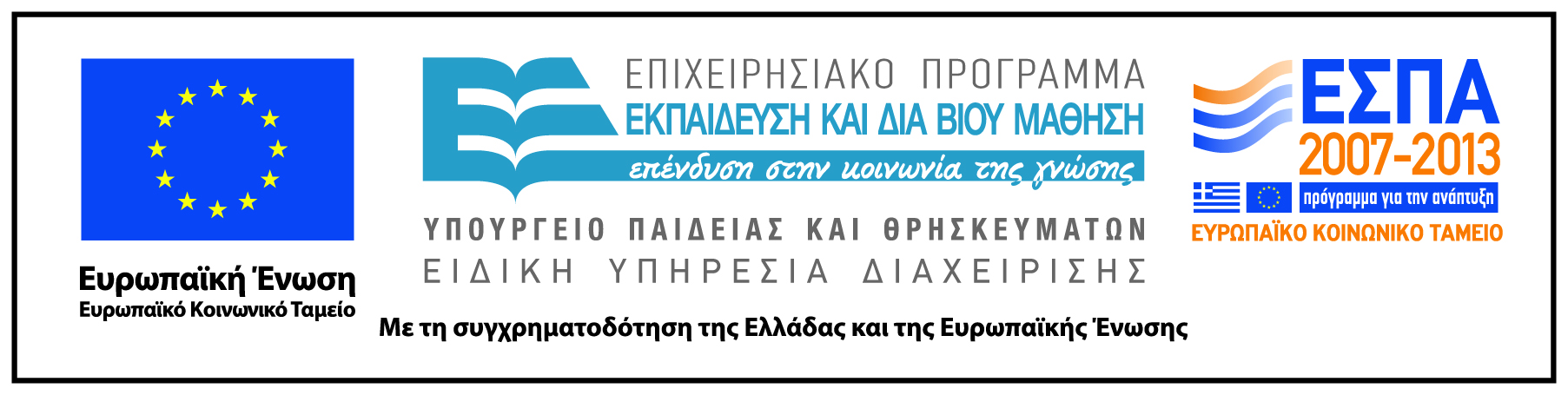